Scikit-Learn: An End-to-End Tutorial For Building Machine Learning Models in Python
Benjamin Ampel & Hsinchun Chen
Updated October 2022
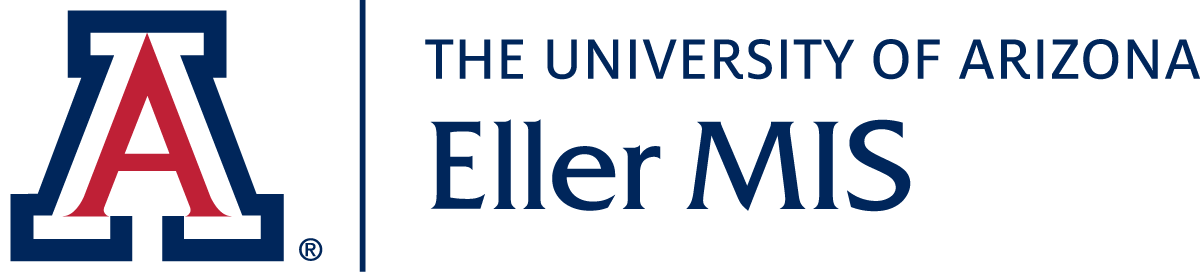 1
Introduction
The rise of Python as a ubiquitous programming language has made it easier than ever to conduct data mining tasks. 

One of the most comprehensive packages for data mining is called scikit-learn.
Originally released in 2010, scikit-learn has received continuous and free updates to benefit the data mining community.

Scikit-learn can be used for tasks related to data cleaning, data transformation, classification, and clustering.
2
Environment Setup - Anaconda
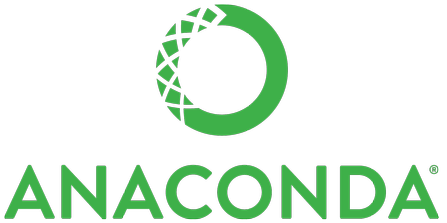 is an application that allows users to quickly and seamlessly build virtual Python environments tailored to their needs.

To install, visit https://www.anaconda.com/products/distribution and download/install the correct version for your PC/Mac/Linux OS.

Once downloaded, open Anaconda Navigator 
Make sure that Jupyter Notebook is installed and can be launched on the base screen.
Click on Environments on the left panel. Then search and install scikit-learn, pandas, matplotlib, and NLTK.
3
Environment Setup - Jupyter Notebook
Jupyter Notebook is an application that allows users to run their code in chunks.
This allows for targeted coding; no need to run entire Python scripts over if there is a single error.
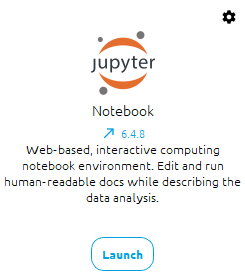 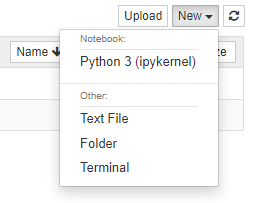 To begin coding, launch Jupyter Notebook from Anaconda and create a new Python 3 Notebook.
4
Data Loading
Data mining data is usually represented with a feature matrix (very similar to an Excel spreadsheet or SQL table).
Features
Attributes used for analysis
Represented by columns in feature matrix
Instances
Entity with certain attribute values
Represented by rows in feature matrix
An example instance is highlighted in red (also called a feature vector).
Class Labels
Indicate category for each instance.
This example has two classes (C1 and C2).
Only used for supervised learning.
The Feature Matrix
Features
Attributes used to classify instances
Each instance has a class label
Instances
5
Data Loading
The most common formats to store data for data mining tasks are CSV, SQL, JSON, and XML.

The Python package                  can process any of these data formats and place them into memory as a dataframe (df). 
A df acts similarly to an Excel spreadsheet, shown below in a Jupyter Notebook.
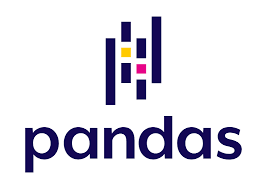 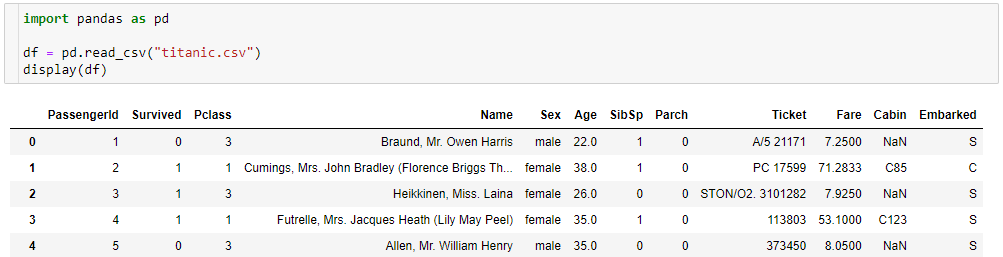 6
Exploratory Data Analysis
Most data is raw when loaded, meaning it is just the collected values.
Before running statistical models, it is vital to understand the dataset.
Pandas provides many different modules to perform exploratory data analysis (EDA).

First, we should look at the missing values of the dataset and determine how many rows and columns contain missing (null) values.
This can assist in finding trends in the data and determine if missing values are random or if they is a systematic reason for missing values.
Additionally, note any features (columns) that only have one value. These should be deleted.

Next, we should determine if there are outliers in our dataset.
Outliers are values that fall outside of two standard deviations of the feature mean.
Outliers can be univariate (only one feature is an outlier) or multivariate (when features are plotted together, a row becomes an outlier).
7
Exploratory Data Analysis
From a univariate perspective, we should analyze the distribution of the data. 
If the feature is categorical, analysis will look at the count, unique count, most frequent, and frequency of each column.
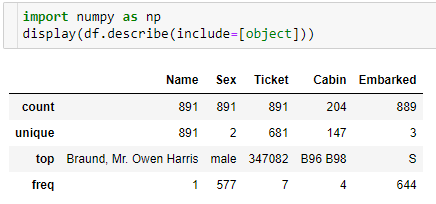 8
Exploratory Data Analysis
From a univariate perspective, we should analyze the distribution of the data. 
If the feature is continuous, analysis will look at the mean, standard deviation (std), minimum, and maximum values of each column.
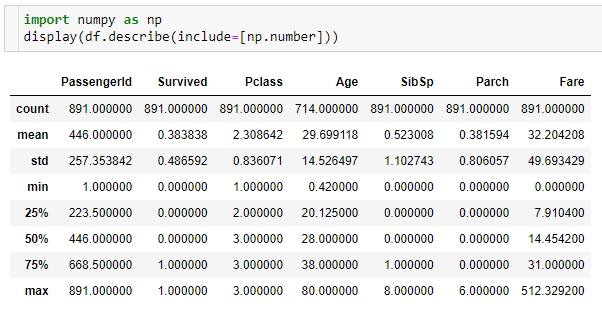 9
Data Cleaning – Data Imputation
Records in a dataframe that contain missing values need to be addressed before further processing. There are several strategies to deal with nulls: 
Drop any record containing missing data  df.dropna()
Heuristics (Domain expert makes reasonable guess)
Average (Fill in missing record with the average across the feature)  df.fillna(df.mean()) 
Prediction (Use an ML method to predict missing data)  scikit-learn

Once missing data has been dealt with, several feature engineering steps can be conducted using scikit-learn.
10
Data Cleaning – Feature Engineering
There are strategies to extract or transform interesting information from this raw data to be used an input feature:

Scale: Normalize values based on log value, minmax scale, etc.
Scaling large continuous variables (e.g., price) is vital to ensure that one feature does not dominate over other features.
Import correct function
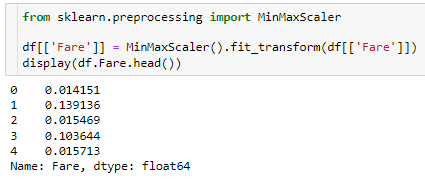 Use MinMax scaler to scale continuous variable from 0-1
Define the column to normalize
11
Data Cleaning – Feature Engineering
Import correct function
Classical machine learning models cannot take categorical data (e.g., “Female”) natively.

Therefore, we use label encoding to convert strings to corresponding numbers. 

With this data cleaning complete, we can now run machine learning (ML) classification models to predict which passengers survived the Titanic.
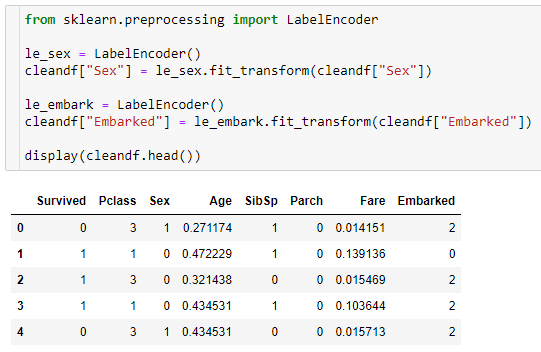 Fit the label encoder to the data and transform it from categorical to numerical
Define the column to normalize
12
ML Classification: Introduction
13
ML Classification: Train/Test Split
Training Data: The data used to fit your models, known as the set used for learning
Validation Data: The data used to tune the parameters of a model
Test Data: The data used to evaluate how good your model is. 
Your model does not see this data until final testing/evaluation to ensure it is generalizable to unseen data points.
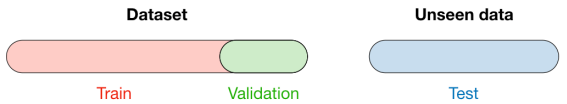 Figure Sourced From: Stanford CS 229 – Machine Learning
14
ML Classification: Train/Test Split
Scikit-learn provides a function to split your data into training, testing, and validation groups.
Import correct function
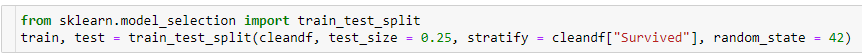 Output two datasets
Stratify maintains class proportions in training and testing datasets
Test data should be about 25% of the dataset
15
ML Classification: Inputs/Outputs
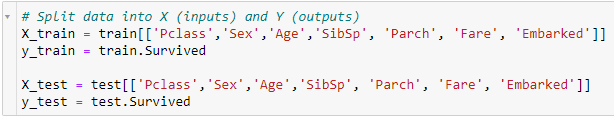 We want to predict who survived the Titanic
Repeat for test data
16
ML Classification: Evaluation Metrics
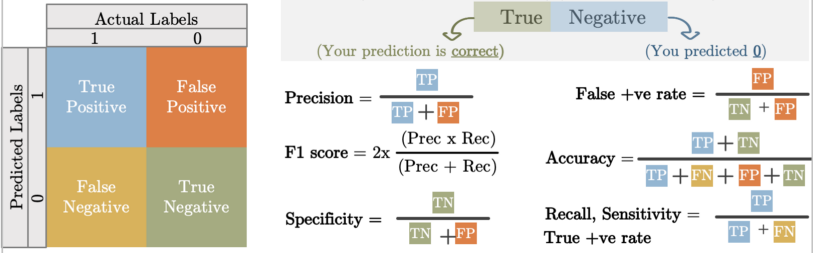 Figure Sourced From: aqeel-anwar.com
Accuracy: Ratio of correct predictions over total predictions
Misleading when class sizes are substantially different. 
Precision: How often the classifier is correct when it predicts positive
Recall: How often the classifier is correct for all positive instances
F1-Score: Harmonic mean of Precision and Recall
17
Seminal ML Algorithms – Naïve Bayes
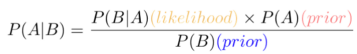 The Naïve Bayes model uses prior probabilities of related events to predict future events.

Called ” Naïve” because assumption of independence between every pair of features.

When your data is real-valued, it is common to assume a Gaussian distribution (bell curve) so that you can easily estimate probabilities.
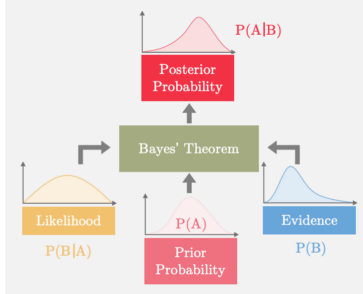 Figure Sourced From: aqeel-anwar.com
18
Seminal ML Algorithms – k-Nearest Neighbors
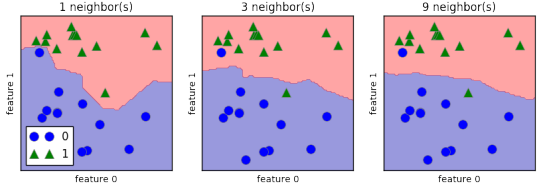 19
Figure Sourced From: http://mavericklin.com/
Seminal ML Algorithms – Decision Trees
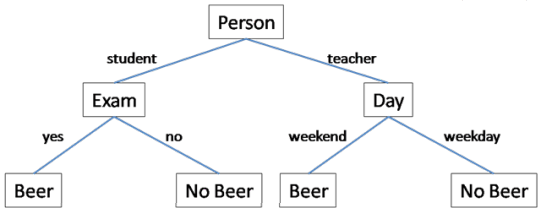 Figure Sourced From: http://mavericklin.com/
20
Seminal ML Algorithms – Support Vector Machines
SVMs aim to construct a hyperplane that separates points between two classes. 

The hyperplane is determined by finding the hyperplane that is the maximum distance from the training observations. 
This distance is called the margin. 

Points that fall on one side of the hyperplane are classified as -1 and the other +1.
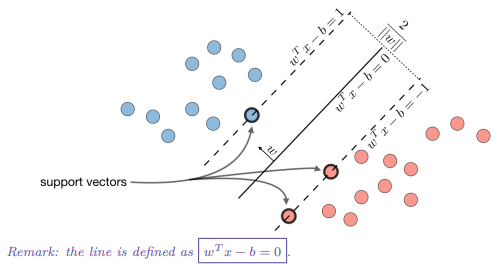 Figure Sourced From: Stanford CS 229 – Machine Learning
21
Seminal ML Algorithms – Results
The code to the right creates a loop through the seminal ML models.
Each model is trained, provided the test dataset, and metrics are calculated.

The metrics for each model are output to a dataframe for readability.

In the context of the titanic dataset, we find that the SVM performs best in accuracy, precision, recall, and F1-score.
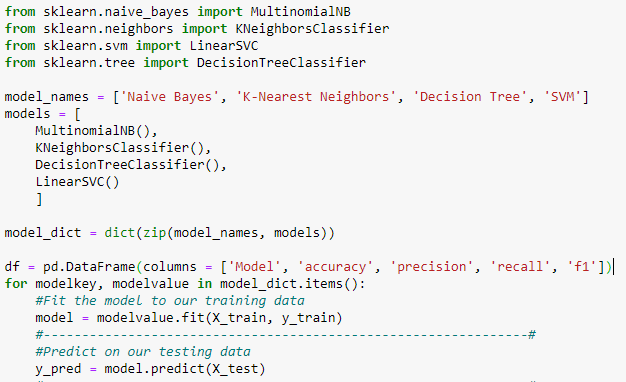 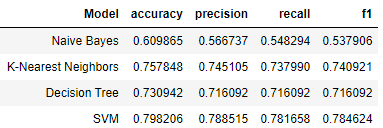 22
ML Clustering: Introduction
23
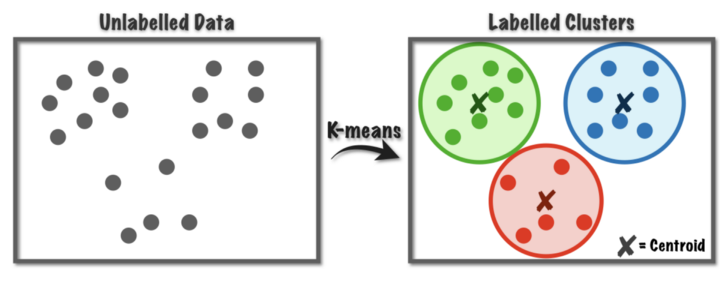 Figure Sourced From: TowardsDataScience
24
25
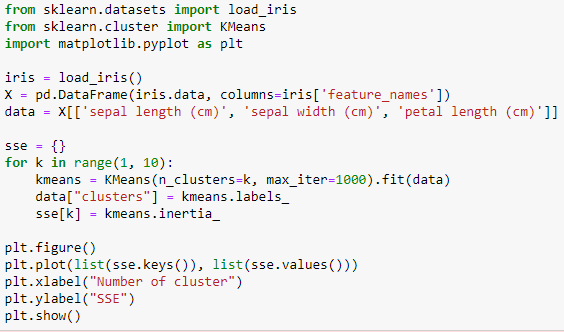 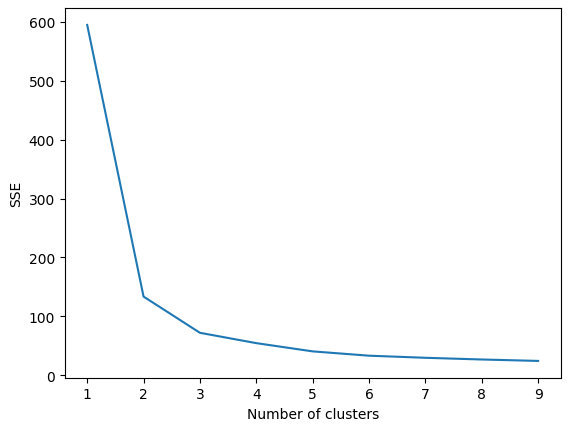 Clear elbow at 3 clusters
26
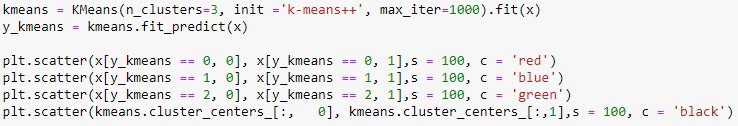 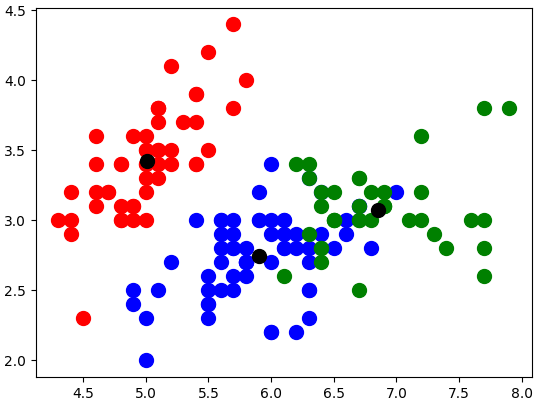 27
Summary
Scikit-learn is an all-in-one package to build powerful machine learning models.

These models can be predictive (classification) or descriptive (clustering).

Building these models does not require much coding experience, allowing the user to explore interesting models and new datasets with ease.
28